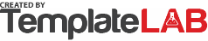 RISK CONTROL MATRIX
A risk control matrix is a highly useful tool for businesses of all sizes. Not only does a risk control matrix help to prioritise risk, but it also provides a visual representation and roadmap for employees so that there is a clear plan of action at all times.
© TemplateLab.com